Fellowship Church Sunday SchoolAug – Oct 2022, Our Lord Jesus ChristThe Gospel of MatthewToday – Turn to Matthew 27 Jesus’ Last Day, Persecution (part 2) taught by:  Bill Heath
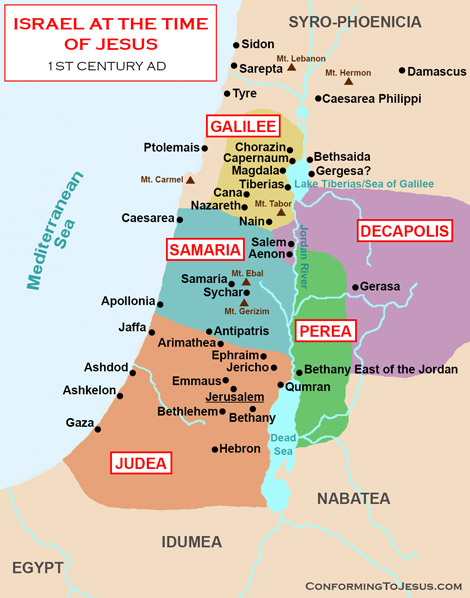 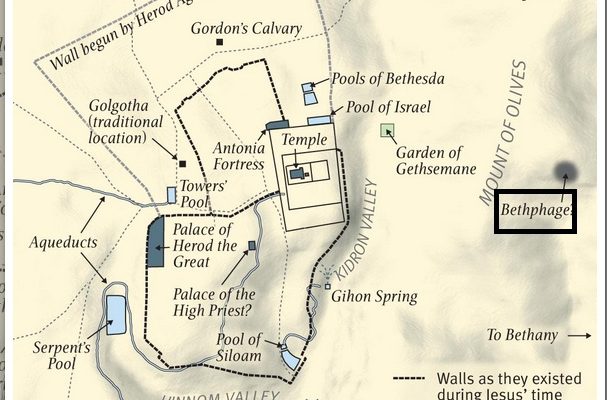 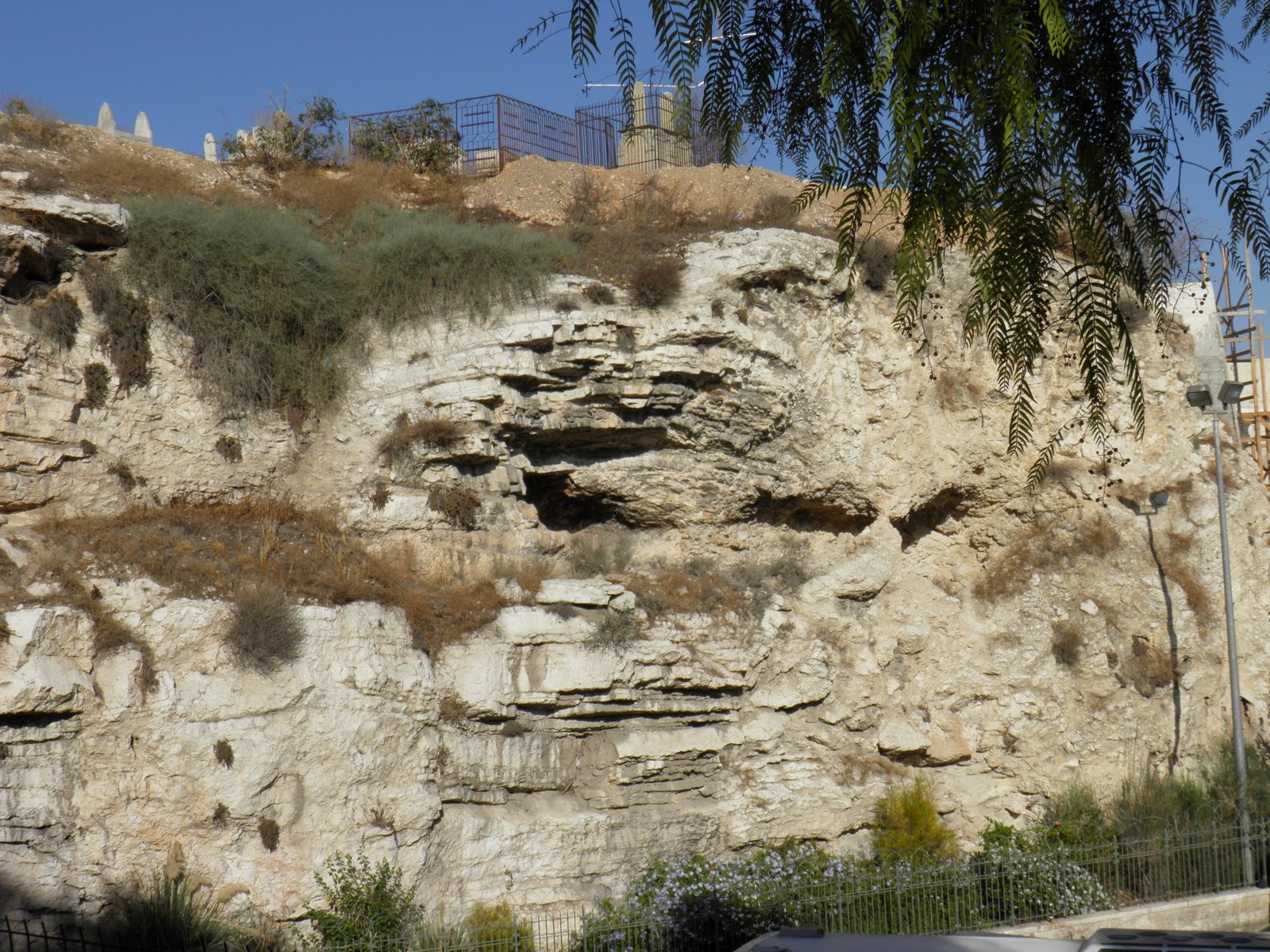 Tiberias
Herod Antipas

Pilate
Caesarea


Israel &
Jerusalem

Passover Feast
33 AD






Woman of
Bethany
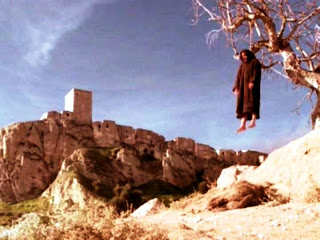 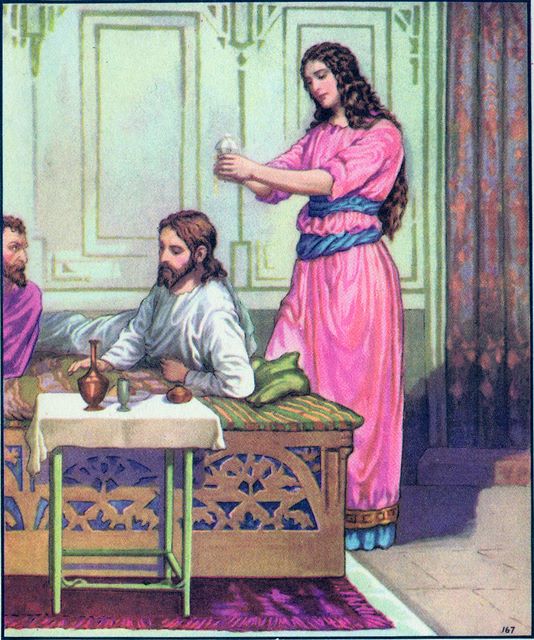 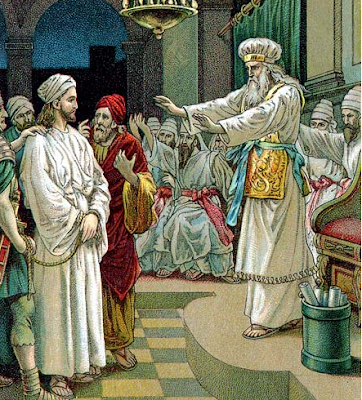 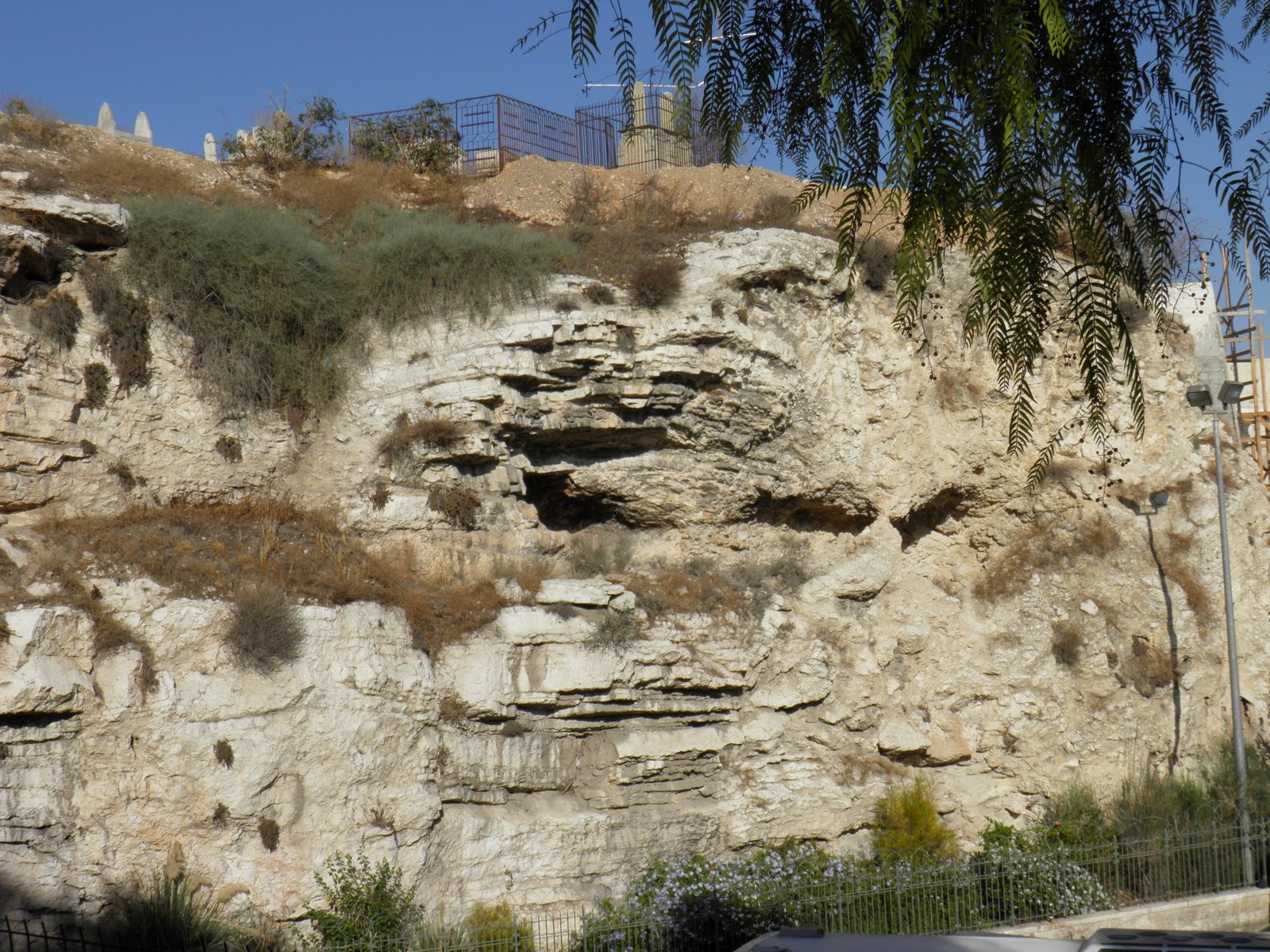 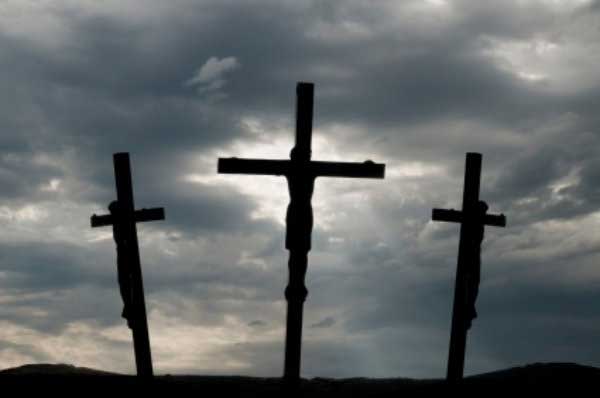 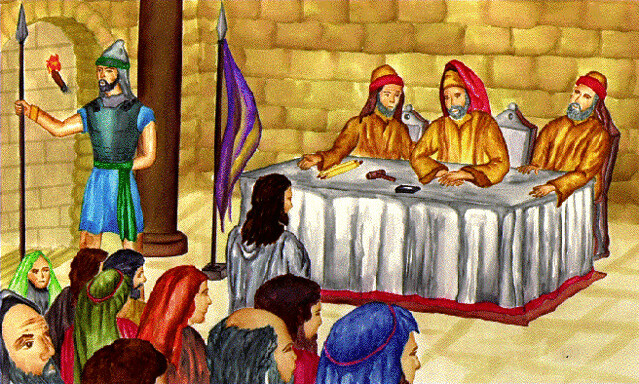 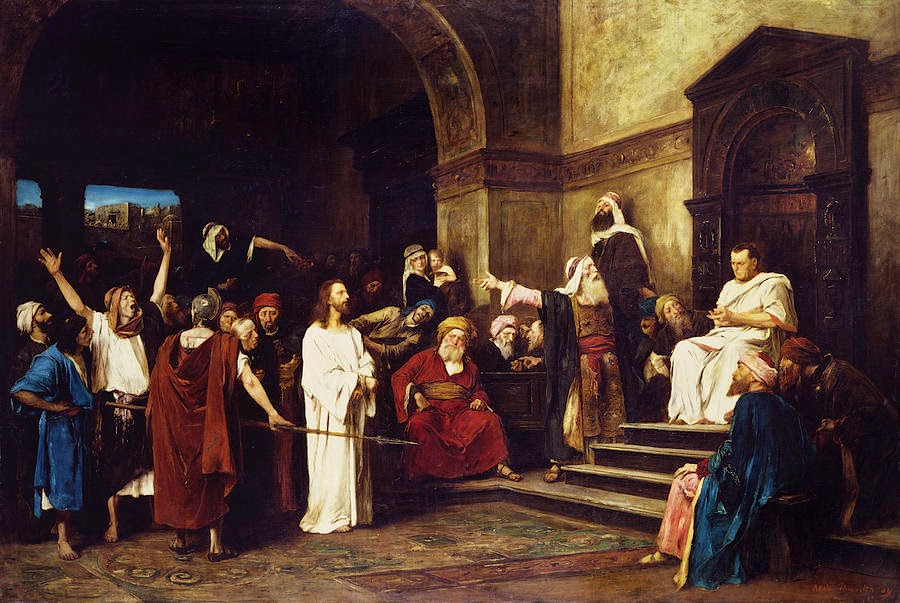 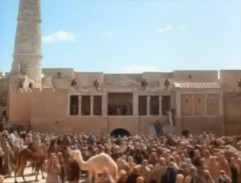 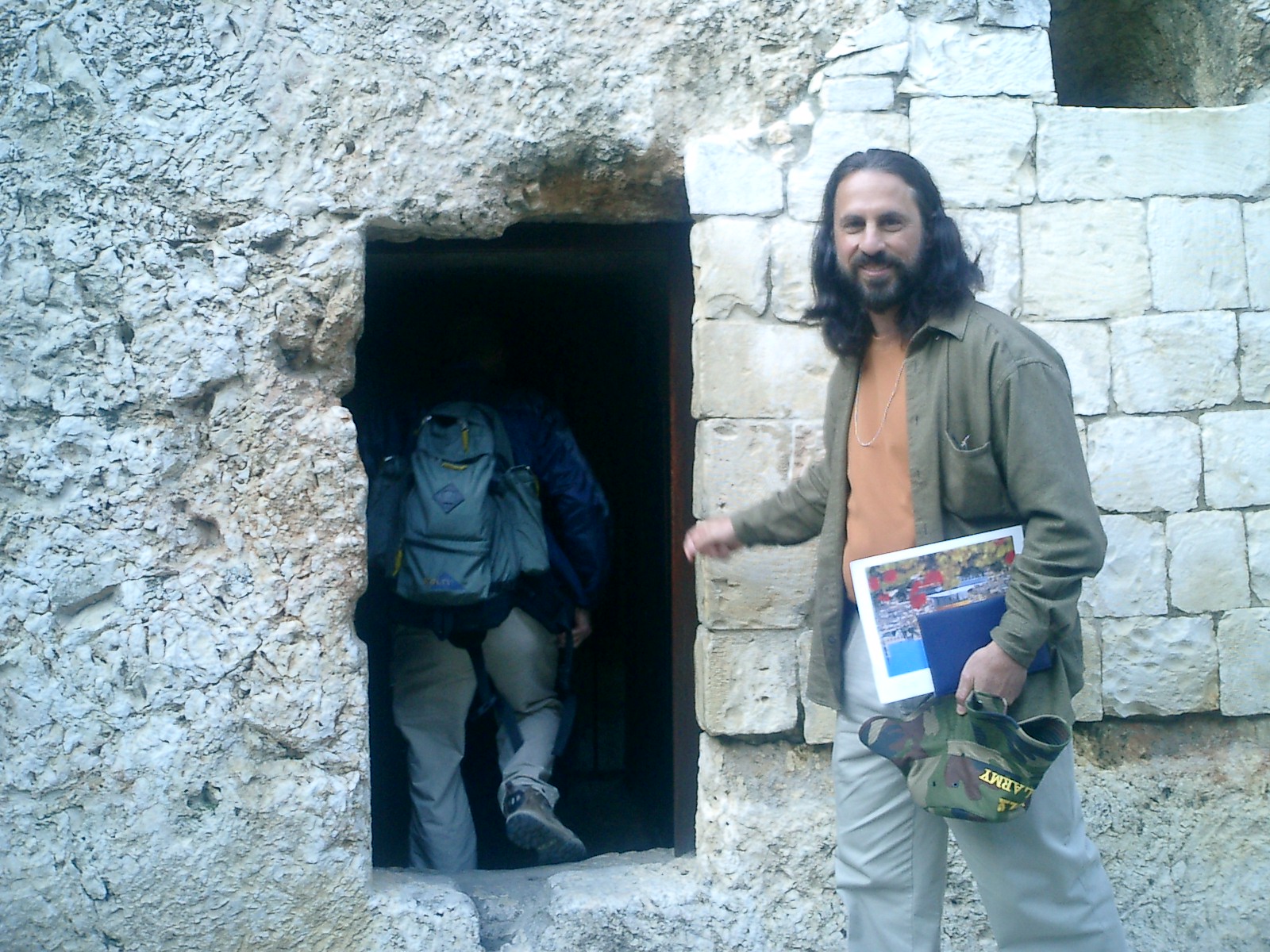 3
Jesus’ Last Day, Persecution (part 2)
Matthew	Jesus’ last day , Persecution (part 2)
		26:20	Passover Meal  (sunset Thursday)


27:1-10	3rd trial, & suicide of Judas (before sunrise)


27:11-19	4th & 6th trials of Jesus (after sunrise)


27:20-25	7th trial of Jesus


27:26-34	Jesus  is mocked & beat (Friday 7-9 )


27:35-50	Jesus is crucified (9-3)


27:51-56	After Jesus dies (Friday before sunset )


27:57-66	Jesus’ burial (after sunset and Saturday) 
 

Women	

26:6-13  	anoints Jesus’ head-2 days before Passover
		
27:55-56 	ministered unto Jesus, vs 61 Friday at grave  

28:1-10 	Sunday at the grave


Matthew 28  	Next Sunday with Bill Heath
Jesus’ 7 Trials



Religious – Jewish	    Gospels


1  Annas	OK		(1)


2  Caiaphas	Death	  Mt 26	(4)


3  Sanhedrin	Death   	(3)  



Secular – Roman


4  Pilate	Not guilty  	(4)


5  Herod	Not guilty	(1)


6  Pilate	Not guilty	(4)



People –  Multitude 


People	Guilty		(4)
4